Инклюзивное образование.Дистанционные формы обучение.
Сообщение учителя английского языка
высшей квалификационной категории
МОУ «Гимназия №1» г.Балаково
Бодровой Инны Викторовны
Правовую основу организации дистанционного обучения детей-инвалидов, нуждающихся в обучении на дому, составляют:
Закон Российской Федерации от 10 июля 1992г. N3266-1 «Об образовании»
 Федеральный закон от 24 ноября 1995г. N181-ФЗ «О социальной защите инвалидов в Российской Федерации»
приказ Минобрнауки России от 6 мая 2005г. N137 «Об использовании дистанционных образовательных технологий»
На основании статьи 18 Федерального закона "О социальной защите инвалидов в Российской Федерации" детям-инвалидам, по состоянию здоровья временно или постоянно не имеющим возможности посещать  образовательные учреждения, с согласия их родителей должны быть созданы необходимые условия для получения образования по полной общеобразовательной или индивидуальной программе на дому.
В 2008 году Россия подписала Конвенцию ООН «О правах инвалидов». В статье двадцать четвертой Конвенции говорится том, что в целях реализации права на образование государства-участники должны обеспечить инклюзивное образование на всех уровнях и обучение в течение всей жизни человека.
Восемь принципов инклюзивного образования:
1.    Ценность человека не зависит от его способностей и достижений;
2.    Каждый человек способен чувствовать и думать;
3.    Каждый человек имеет право на общение и на то, чтобы быть услышанным;
4.    Все люди нуждаются друг в друге;
5.    Подлинное образование может осуществляться только в контексте реальных взаимоотношений;
6.    Все люди нуждаются в поддержке и дружбе ровесников;
7.    Для всех обучающихся достижение прогресса скорее может быть в том, что они могут делать, чем в том, что не могут;
8.    Разнообразие усиливает все стороны жизни человека.
Направления организации дистанционного обучения:
Свободный темп работы, неограниченный временными рамками; 
Удобное для учащегося место занятий, домашняя обстановка; 
Модульность обучения, где каждый отдельный курс создаёт целостное представление об определённой области знаний; 
 Личностно-ориентированный подход в обучении; 
 Разнообразие педагогических технологий, использование различных методов, форм и средств взаимодействия в процессе самостоятельного, но контролируемого освоения знаний, умений и навыков.
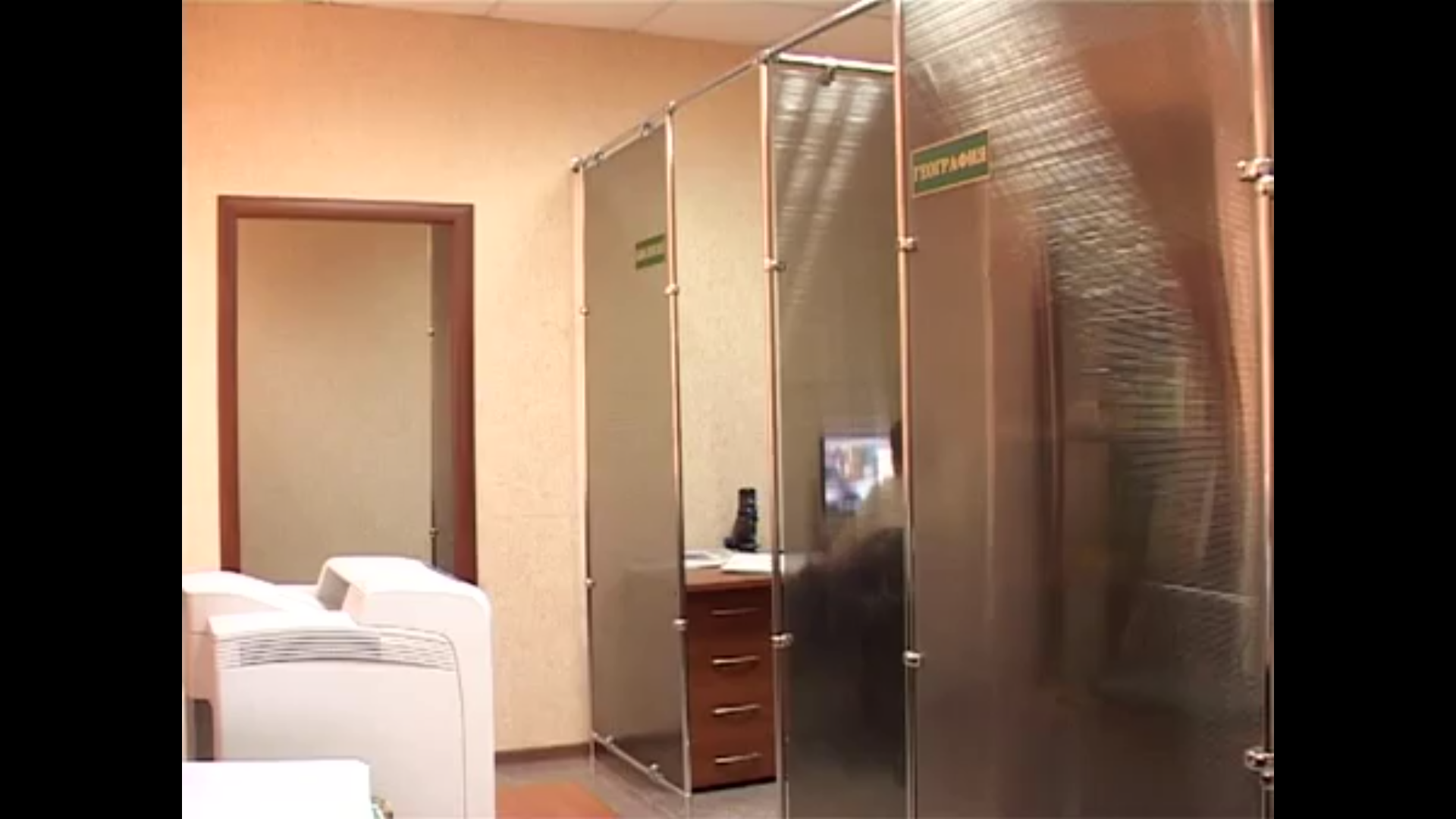 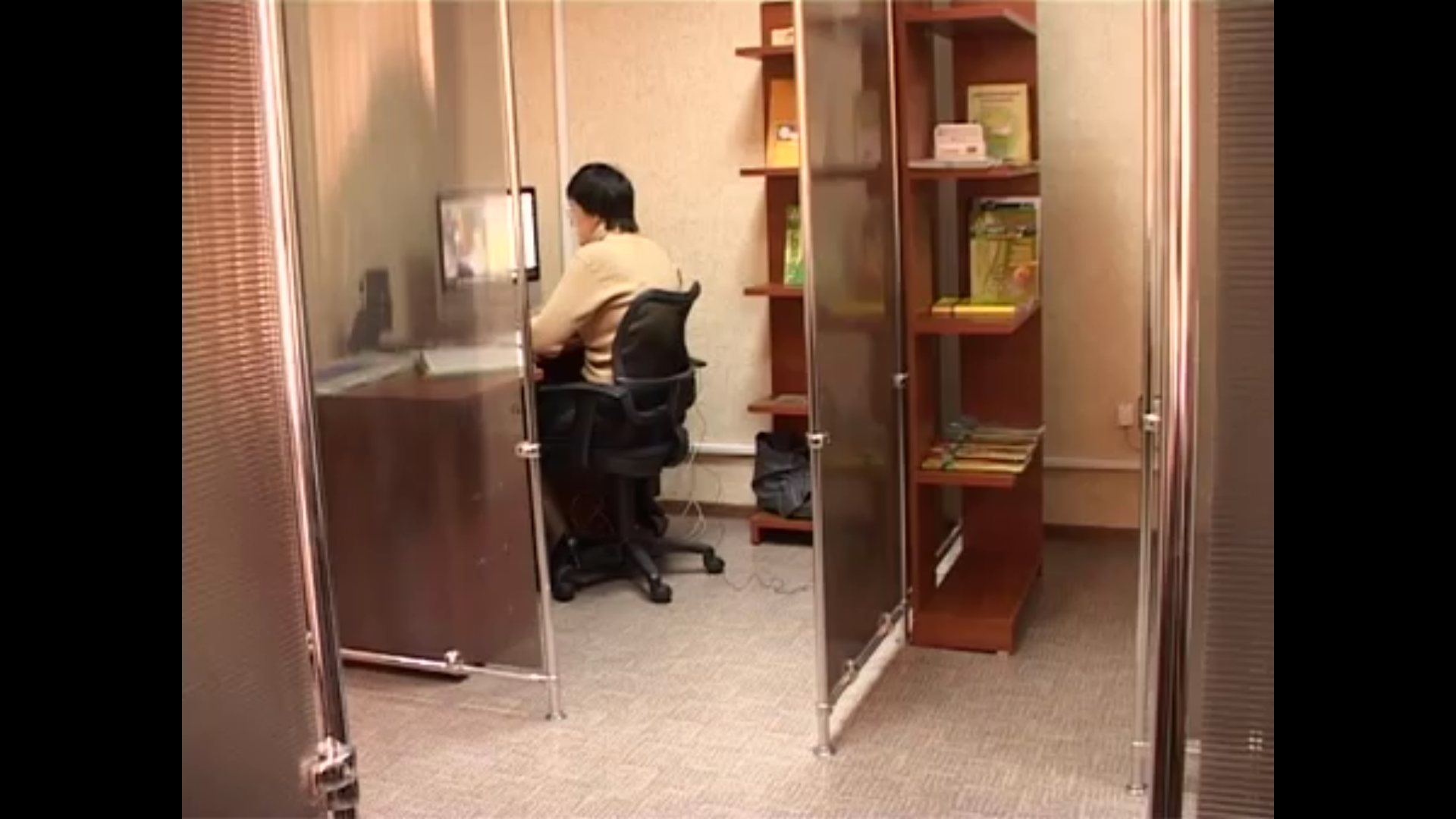 Центр дистанционного обучения детей с ограниченными возможностями здоровья.МОУ «Гимназия №1» г.Балаково Саратовской области
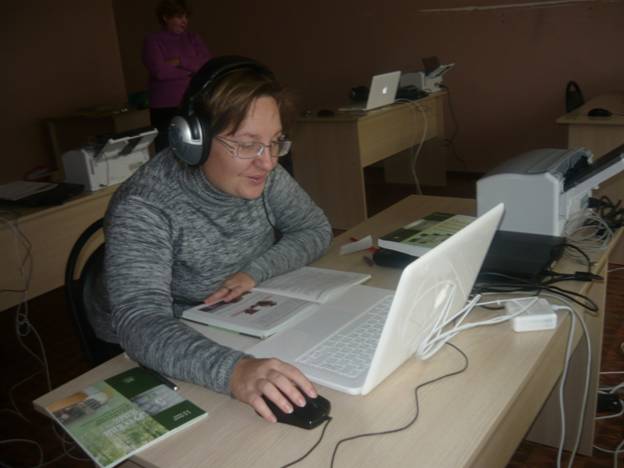 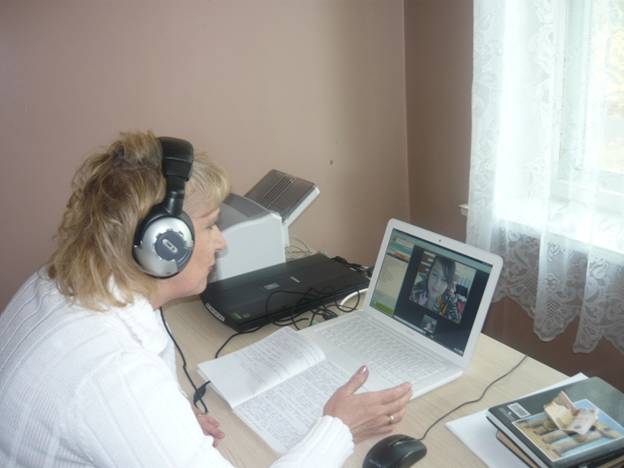 http://iclass.home-edu.ru/
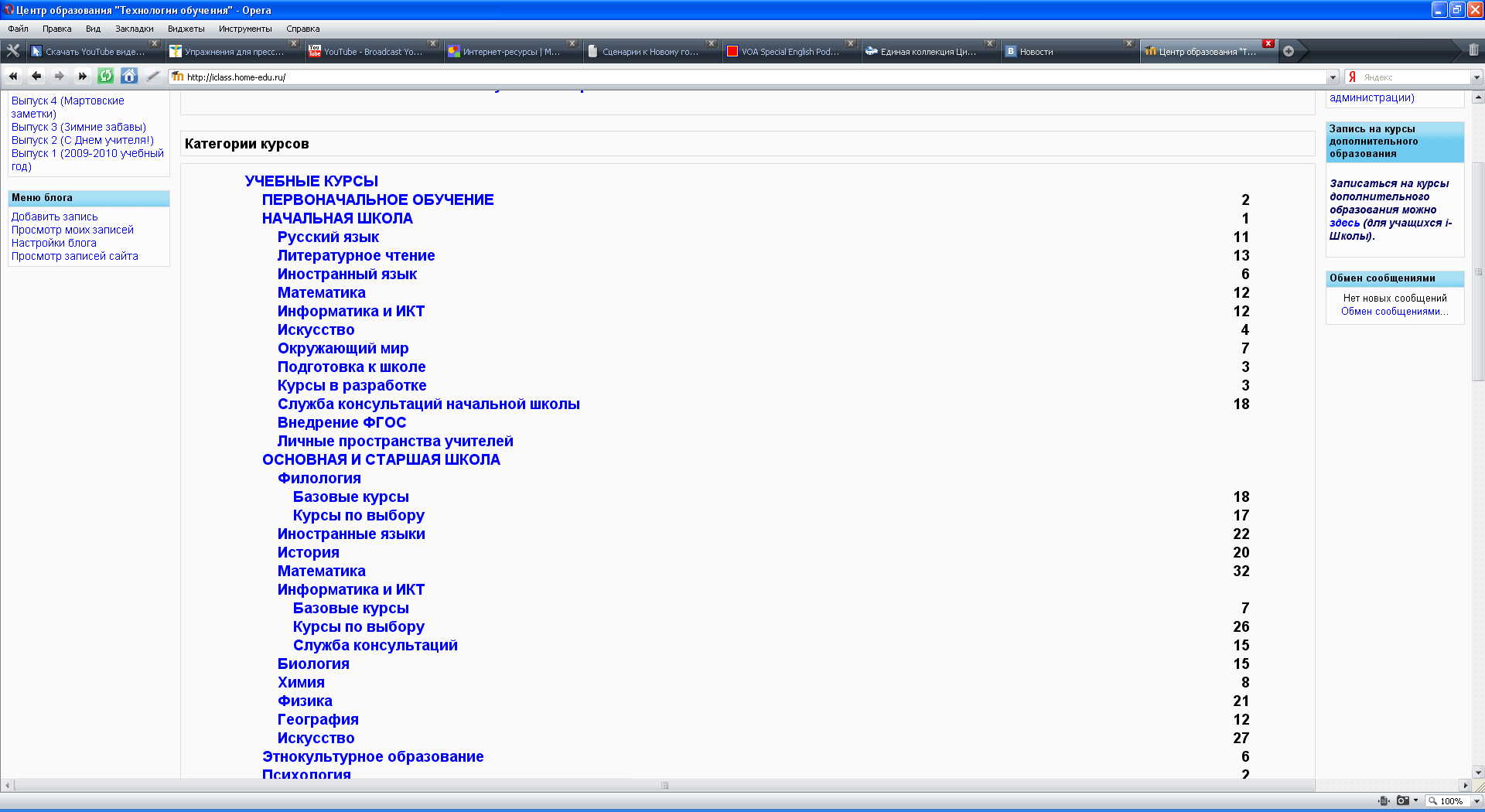 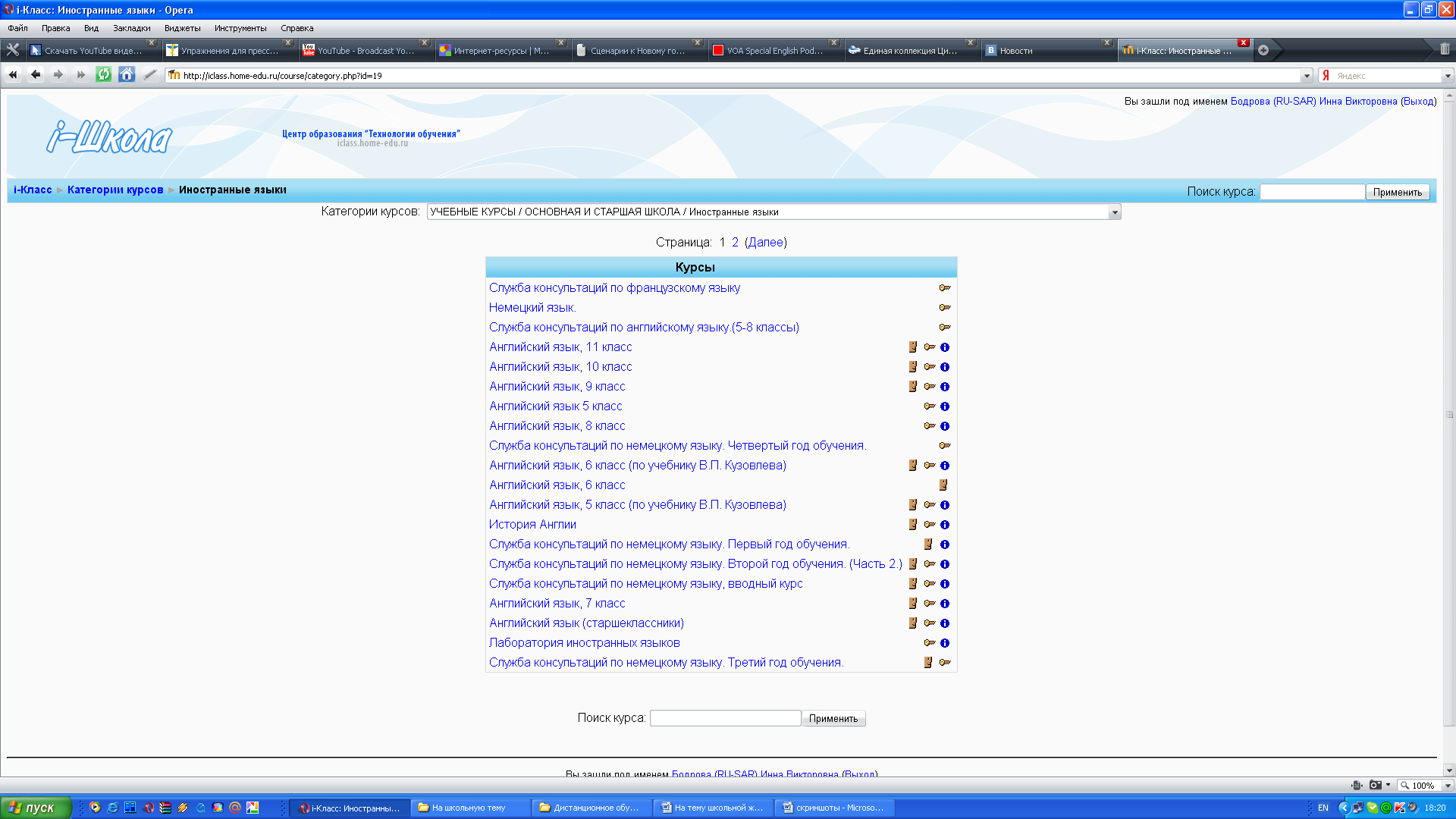 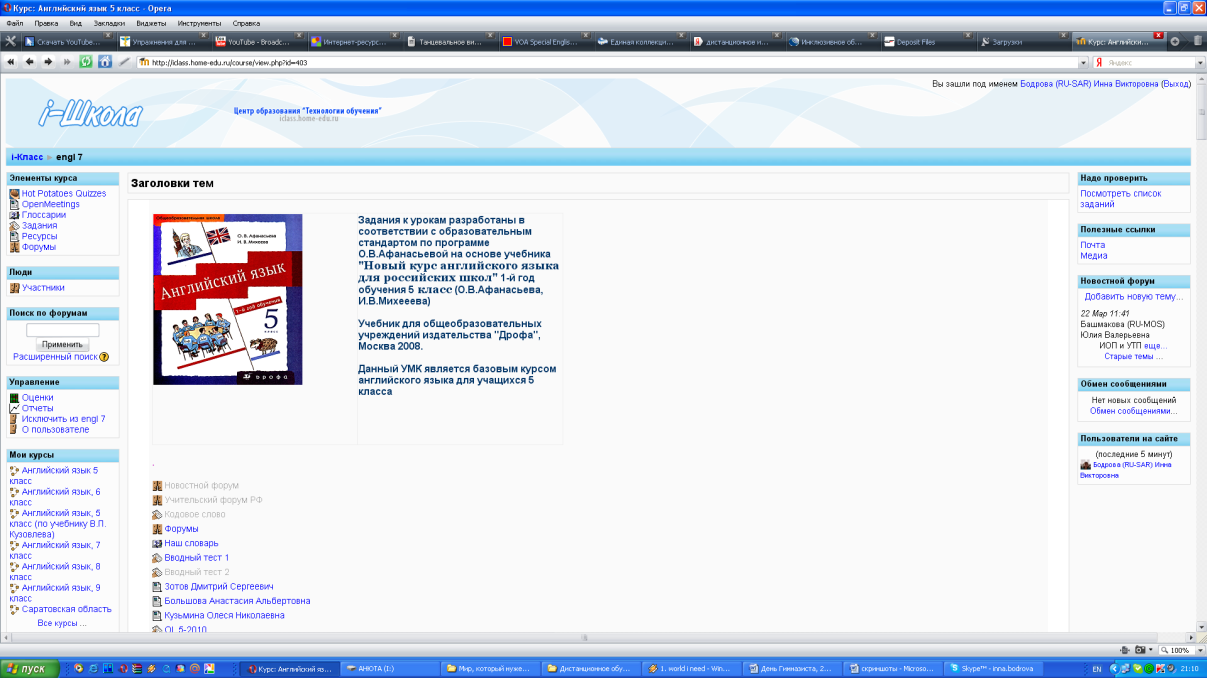 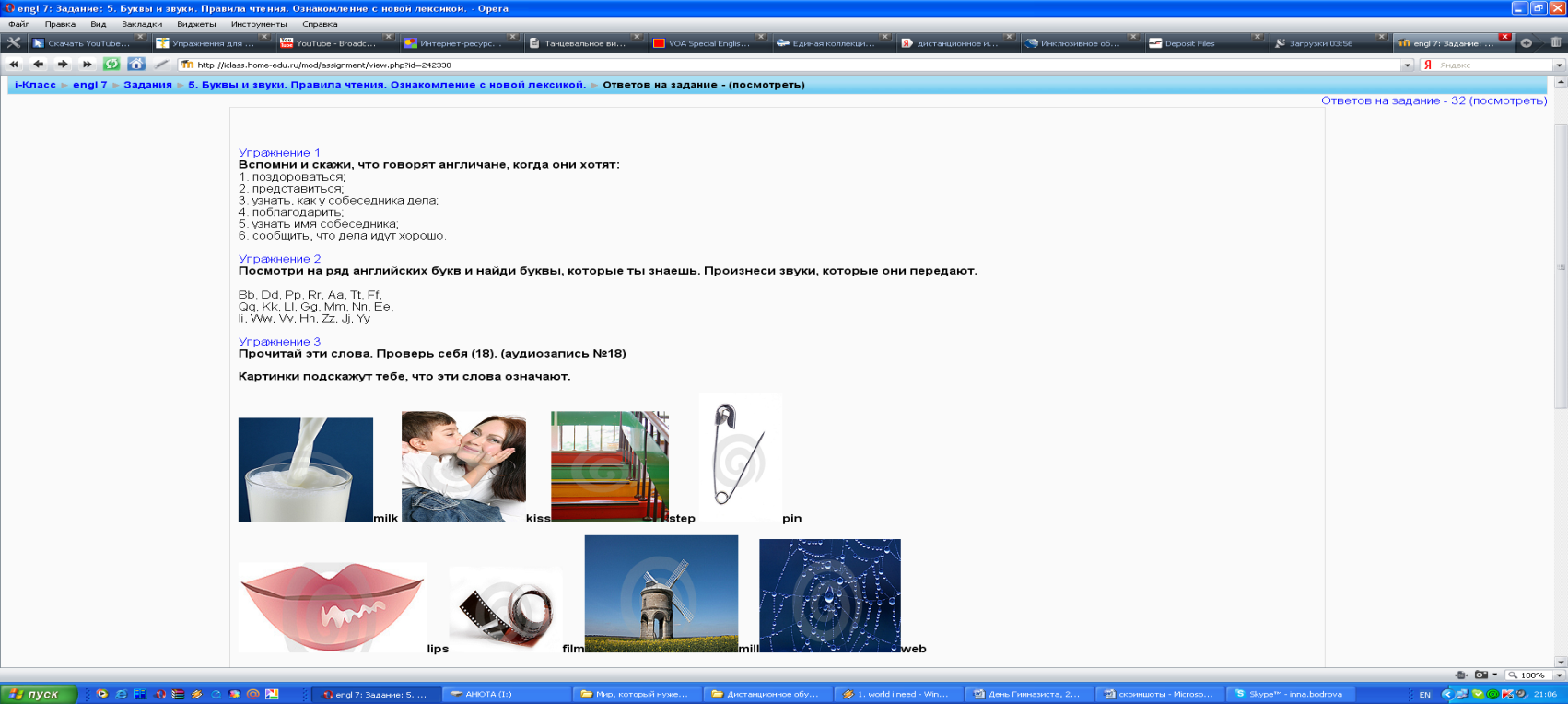 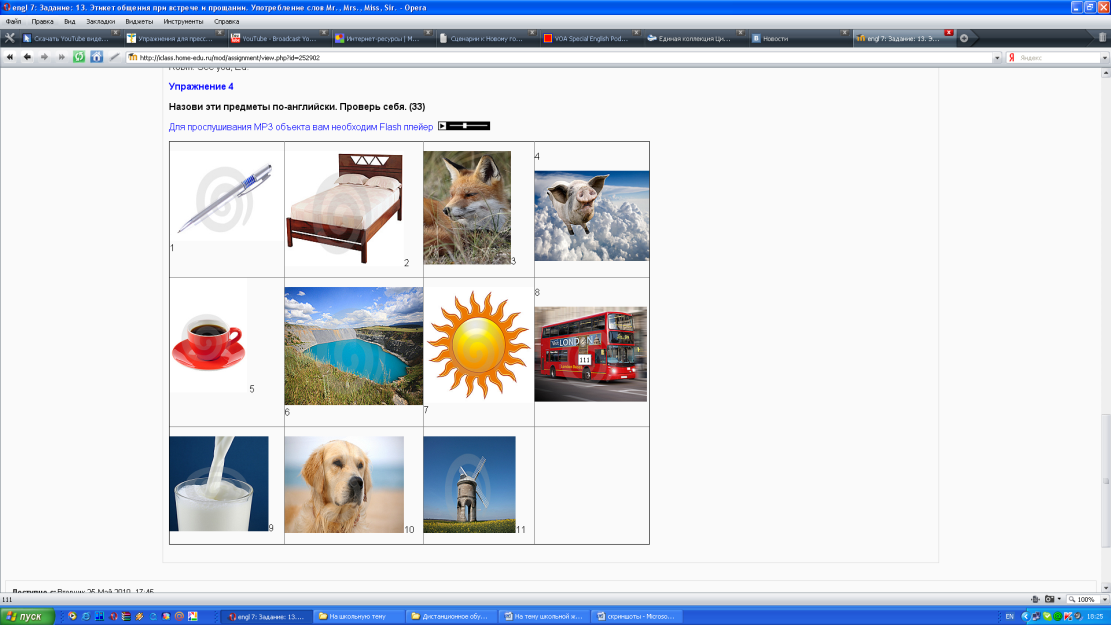 ABC  game.
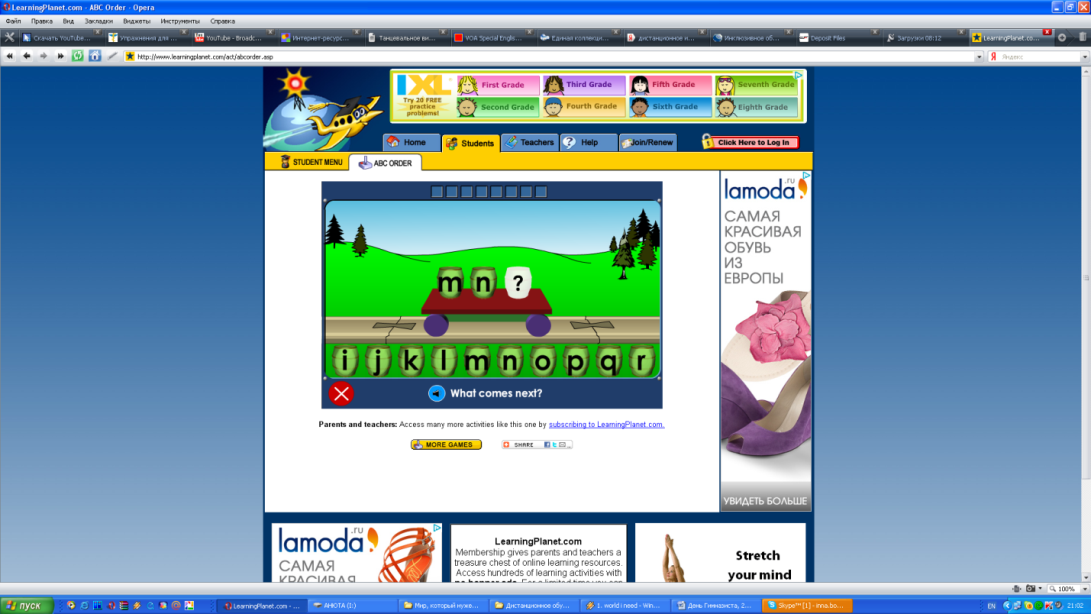 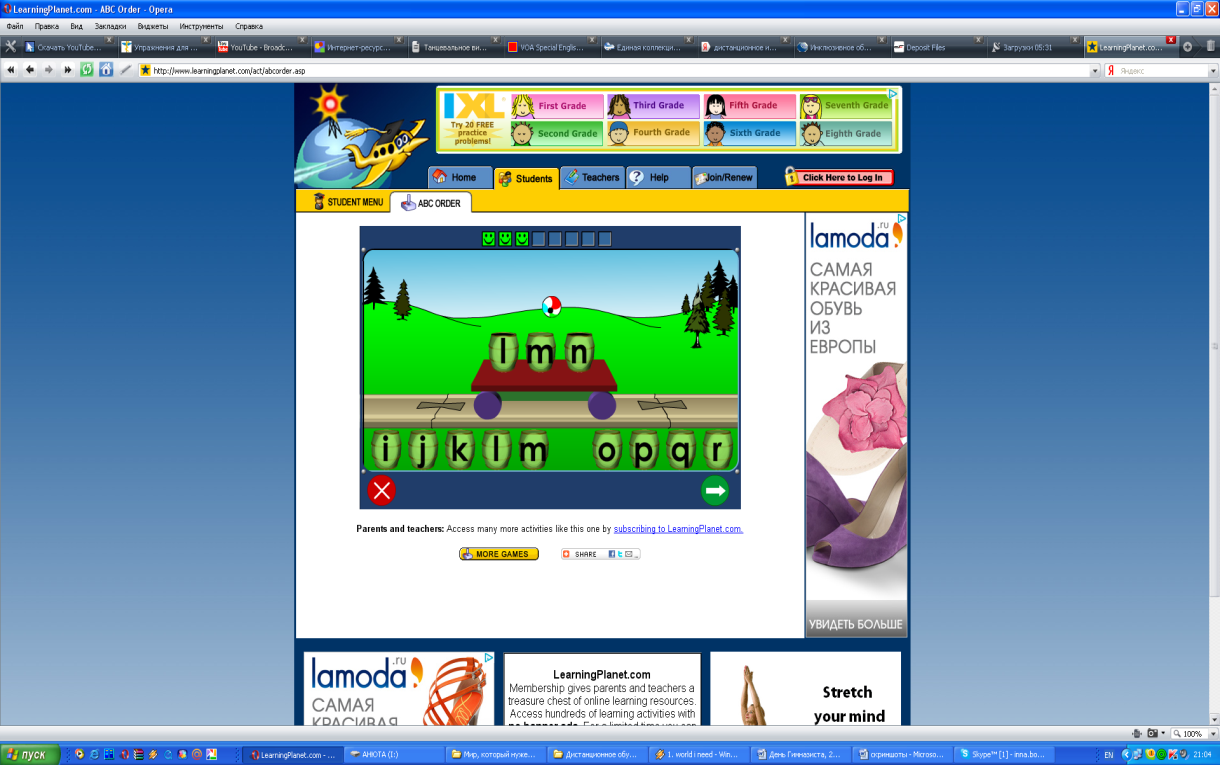 Контрольная работа № 1
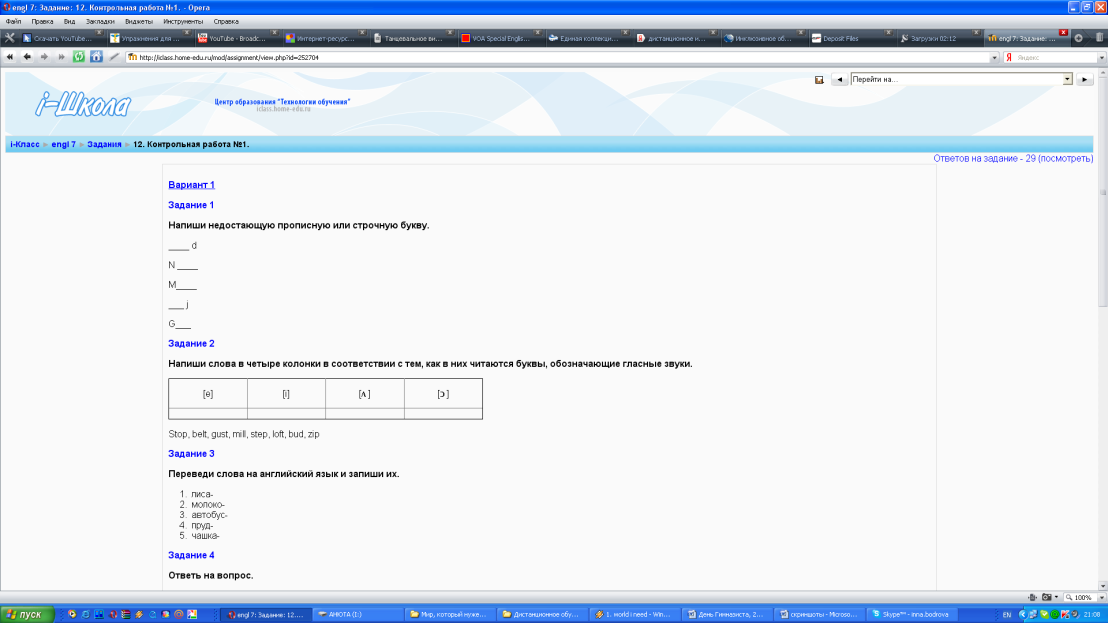 Стоит отметить, что при наличии возможности следует также обеспечивать участие детей-инвалидов вместе с другими детьми в проведении воспитательных, культурно-развлекательных, спортивно-оздоровительных и иных досуговых мероприятий.
Методическое сопровождение дистанционного обучения детей с ограниченными возможностями здоровья
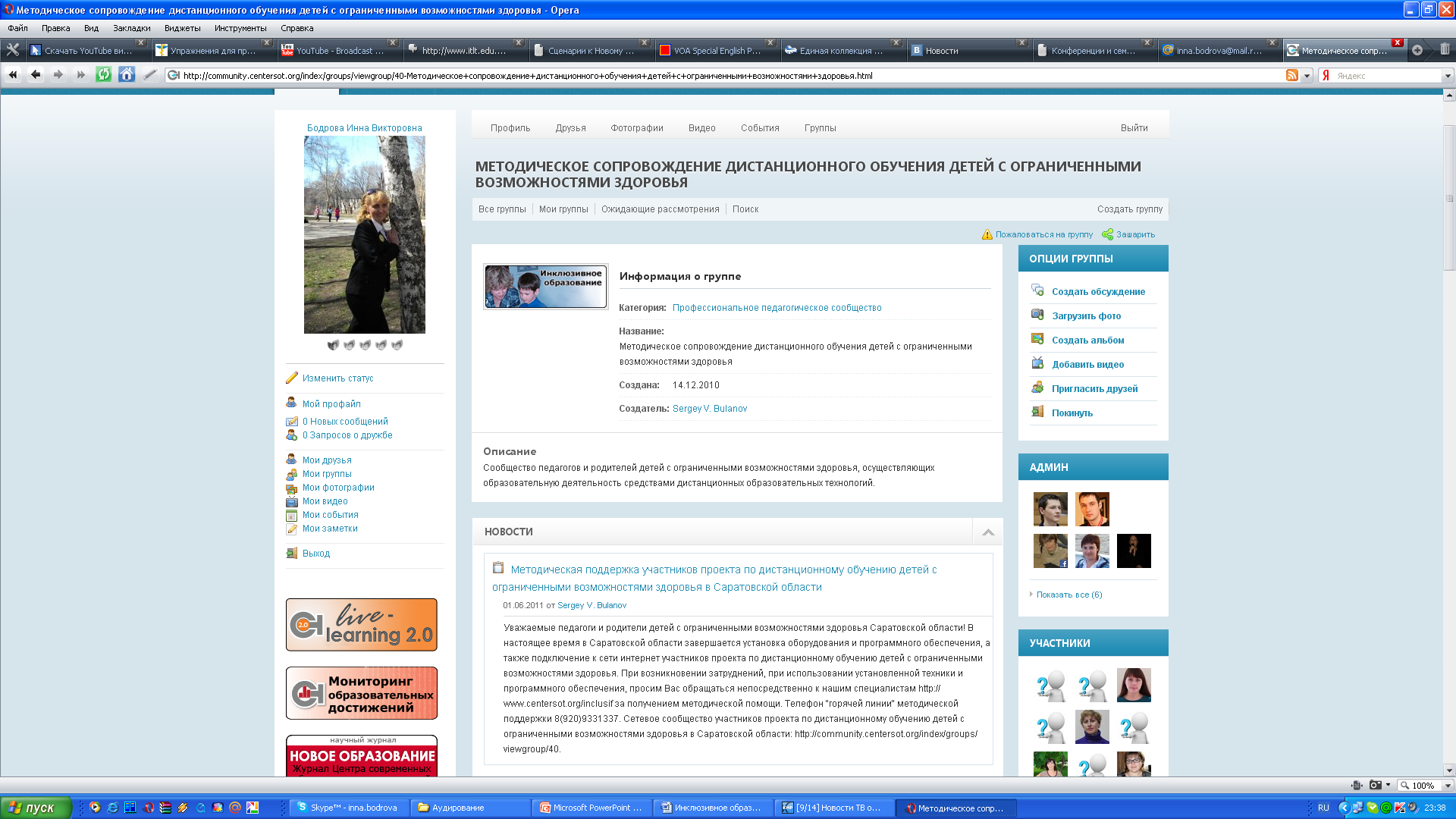 Спасибо завнимание